Территориальный орган Федеральной службы государственной статистики по Томской области
Противодействие коррупции
1
Проведена актуализации Реестра должностей, при замещении которых федеральные государственные гражданские служащие обязаны представлять сведения о своих доходах, об имуществе  и обязательствах имущественного характера.
2
Нормативно-правовое обеспечение о сведениях о доходах, расходах, об имуществе и обязательствах имущественного характера
Федеральный закон от 27 июля 2004 г. № 79-ФЗ «О государственной гражданской службе Российской Федерации»; 
 Федеральный закон от 25 декабря 2008 г. № 273-ФЗ «О противодействии коррупции»; 
Федеральный закон от 03 декабря 2012г. № 230-ФЗ «О контроле за соответствием расходов лиц, замещающих государственные должности, и иных лиц их доходам»;
Федеральный закон от 27 июля 2006 г. № 152-ФЗ «О персональных данных»; 
Указ Президента Российской Федерации от 21 сентября 2009 г. № 1065 «О проверке достоверности и полноты сведений, представляемых гражданами, претендующими на замещение должностей федеральной государственной службы, и федеральными государственными служащими, и соблюдения федеральными государственными служащими требований к служебному поведению».

Сведения о доходах, расходах, об имуществе и обязательствах имущественного характера  заполняются с помощью методических рекомендаций, утвержденных Министерством труда и социальной защиты Российской Федерации.
3
ПРОВЕДЕНИЕ ПЕРВИЧНОЙ ОЦЕНКИ
Своевременность представления сведений

Соответствие представленной справки последней версии Справки БК
 
Правильность указания отчетного периода и отчетной даты, даты представления сведений, наличие подписи лица, представившего справку на себя, своих супругу (супруга) и несовершеннолетних детей 

Полнота заполнения соответствующих разделов
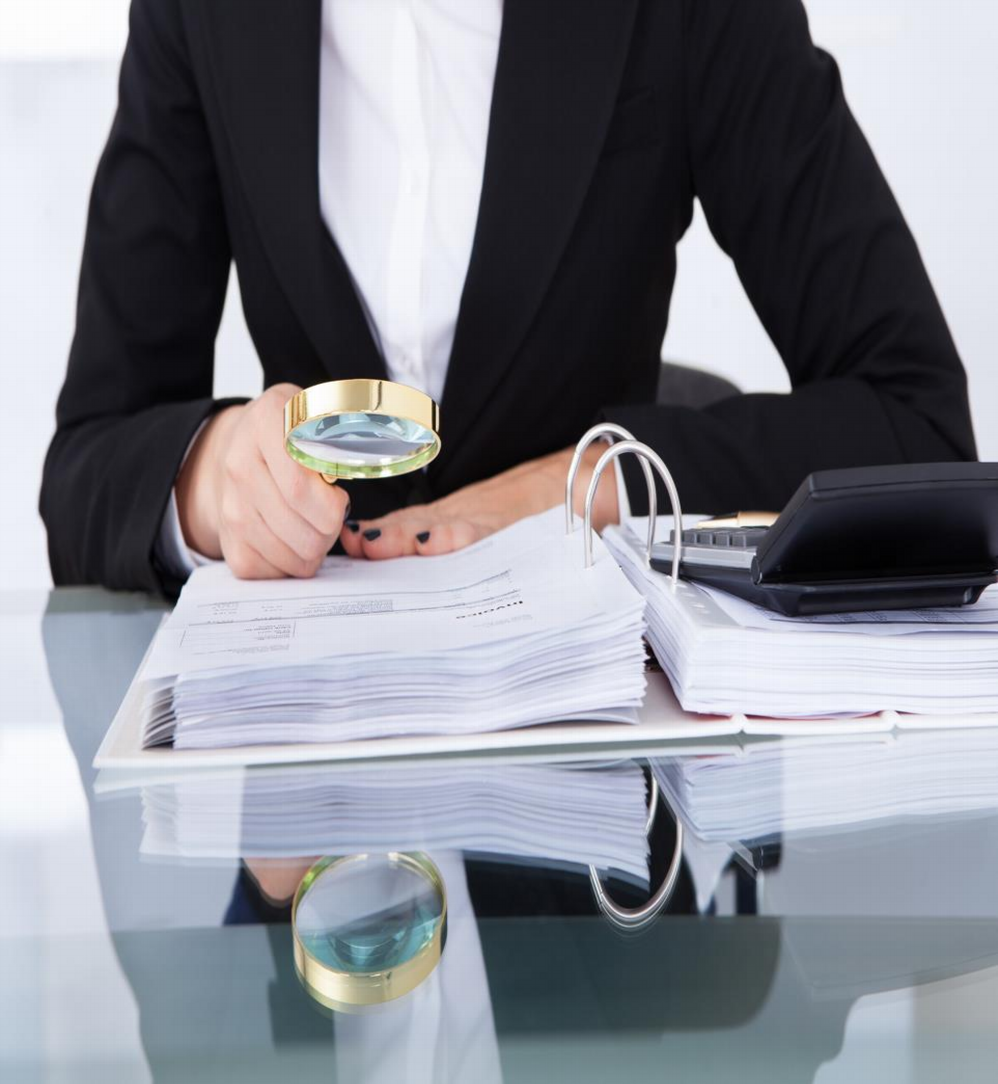 4
Признаки представленных недостоверных или неполных сведений, выявленные в результатах проверки территориальных органов
5
Ошибки и иные нарушения при заполнении Справок о доходах
Недостатки при заполнении раздела «Сведения о расходах»

Отсутствуют счета в Справках за разные периоды, разные даты и виды открытия счетов

Не указаны адреса постоянной, временной регистрации, а также фактического проживания – свой и членов семьи

Присутствуют дефекты печати в виде полос, пятен, исправлений и записей на Справках

Многочисленные ошибки в Справках как орфографические, так и в рамках указания правильных, официальных наименований документов с соответствующими реквизитами Справки по разделам
6
Выявленные нарушения представленных сведений с учетом Методических рекомендаций Минтруда России
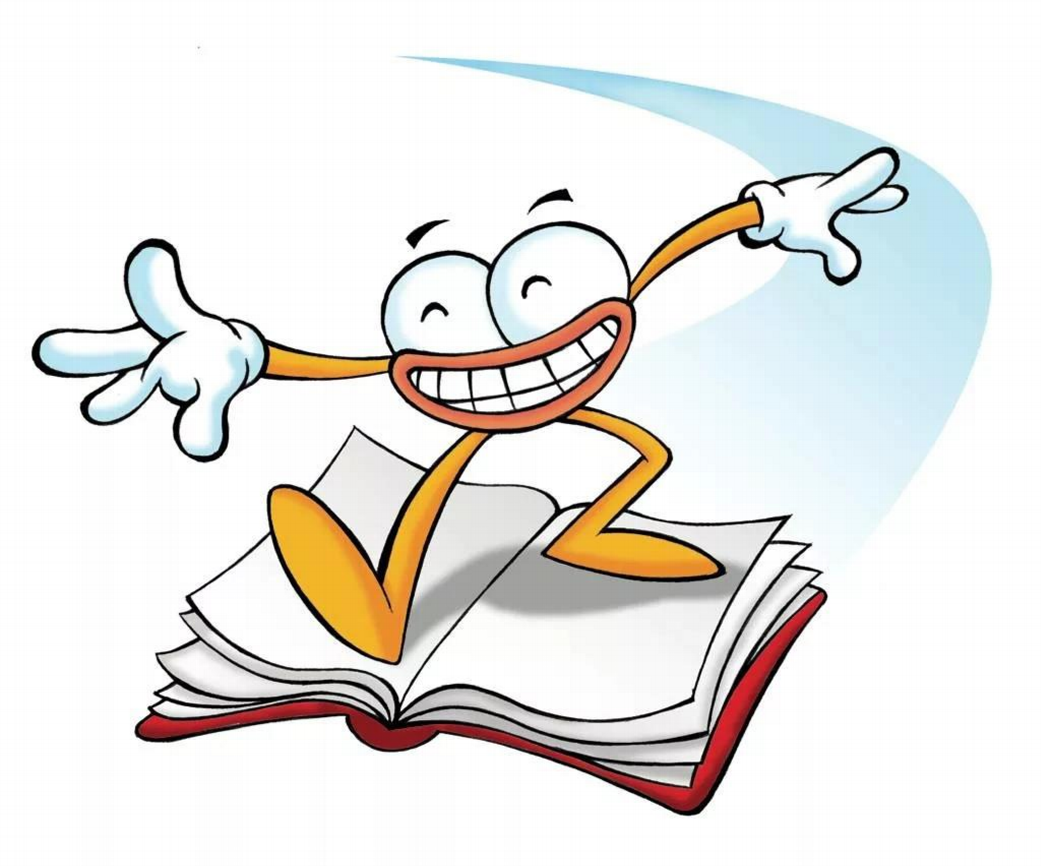 7
Ошибки и иные нарушения при заполнении Справок о доходах
По первому разделу «Сведения о доходах»




Представление неполных либо недостоверных сведений о доходах, полученных от продажи имущества

По третьему разделу «Сведения об имуществе»
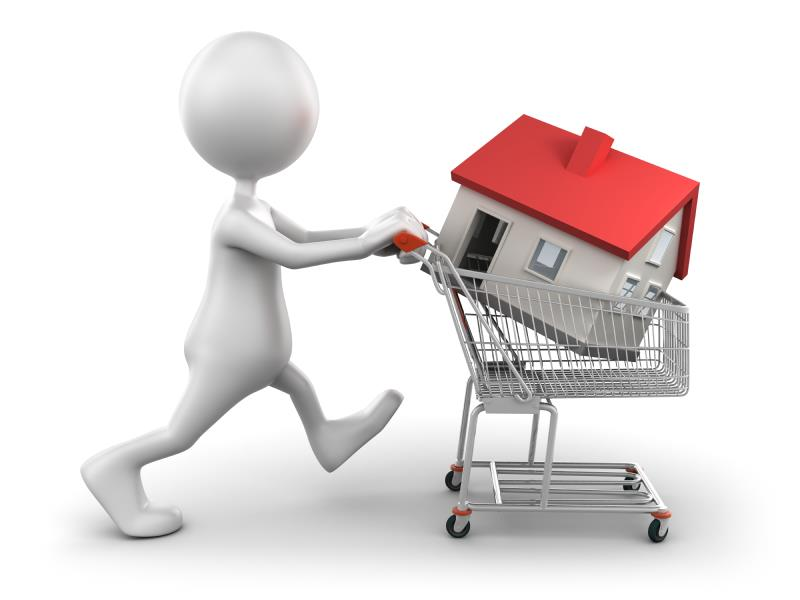 8
Ошибки и иные нарушения при заполнении Справок о доходах
По четвертому разделу «Сведения о счетах в банках и иных кредитных организациях»
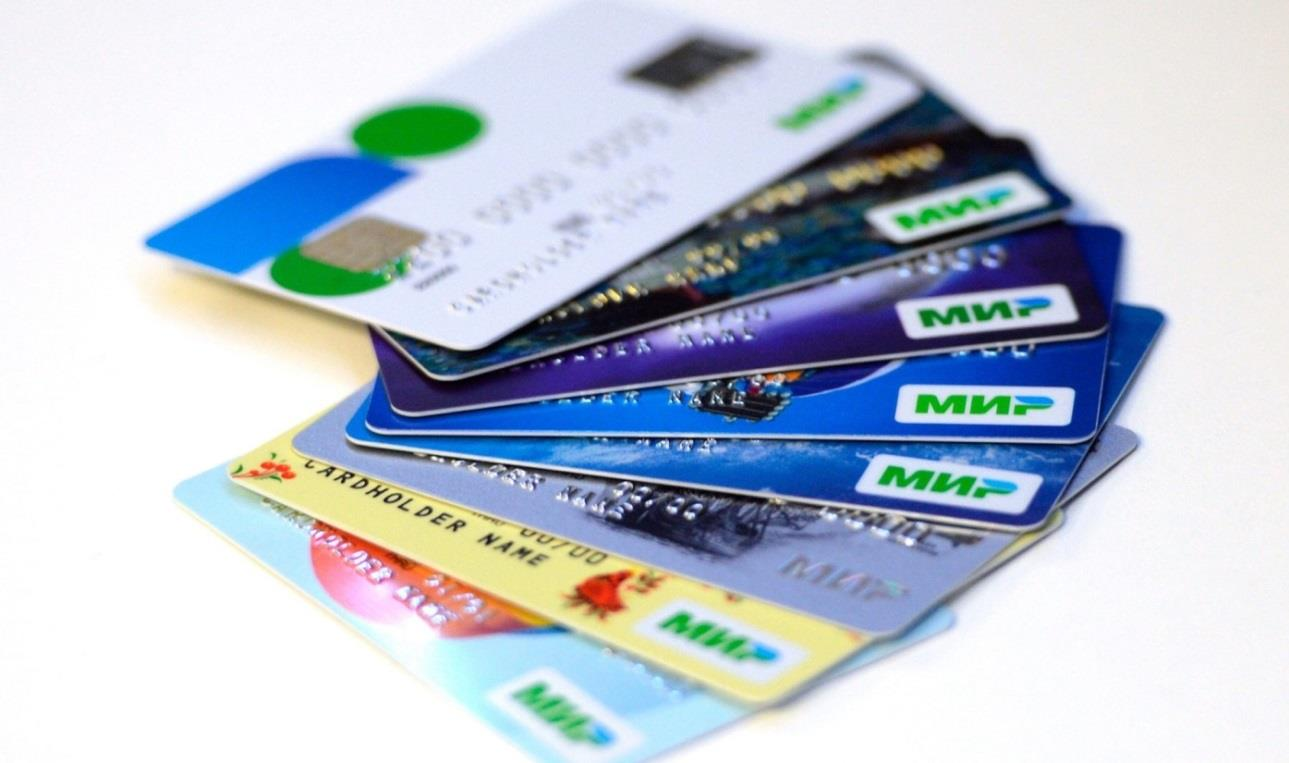 9
ПОДТВЕРЖДЕНИЕ ИСТОЧНИКОВ
- ИПОТЕКА
(КРЕДИТНЫЙ ДОГОВОР)

- СУБСИДИЯ
(ПРИКАЗ О ВЫДЕЛЕНИИ СУБСИДИИ НА ПРИОБРЕТЕНИЕ ЖИЛЬЯ)

- ДАРЕНИЕ ДЕНЕЖНЫХ СРЕДСТВ
(ДОГОВОР ДАРЕНИЯ, ФИНАНСОВАЯ СОСТОЯТЕЛЬНОСТЬ ДАРИТЕЛЯ)

- ДОХОД ОТ ПРОДАЖИ ИМУЩЕСТВА, ПРИНАДЛЕЖАВШЕГО ГРАЖДАНСКОМУ
СЛУЖАЩЕМУ
(ДОГОВОР КУПЛИ-ПРОДАЖИ, ПОДТВЕРЖДАЮЩИЙ ОТЧУЖДЕНИЕ ИМУЩЕСТВА)
10
ПОДТВЕРЖДЕНИЕ ИСТОЧНИКОВ
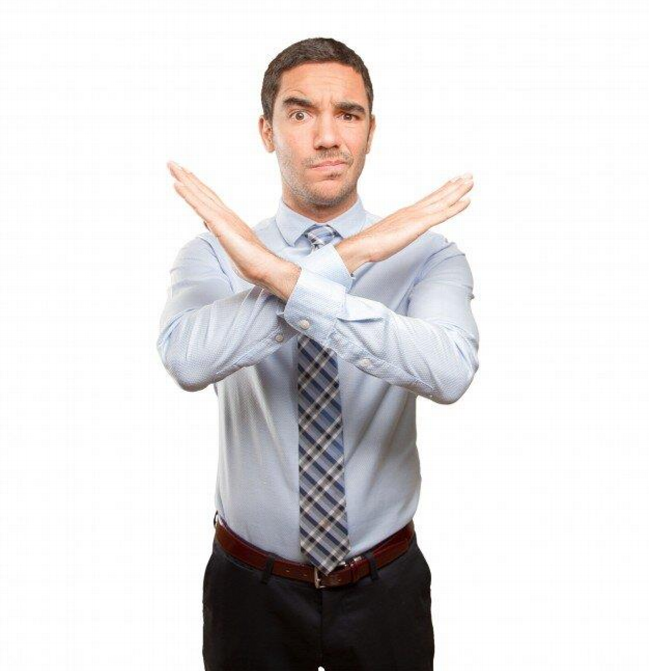 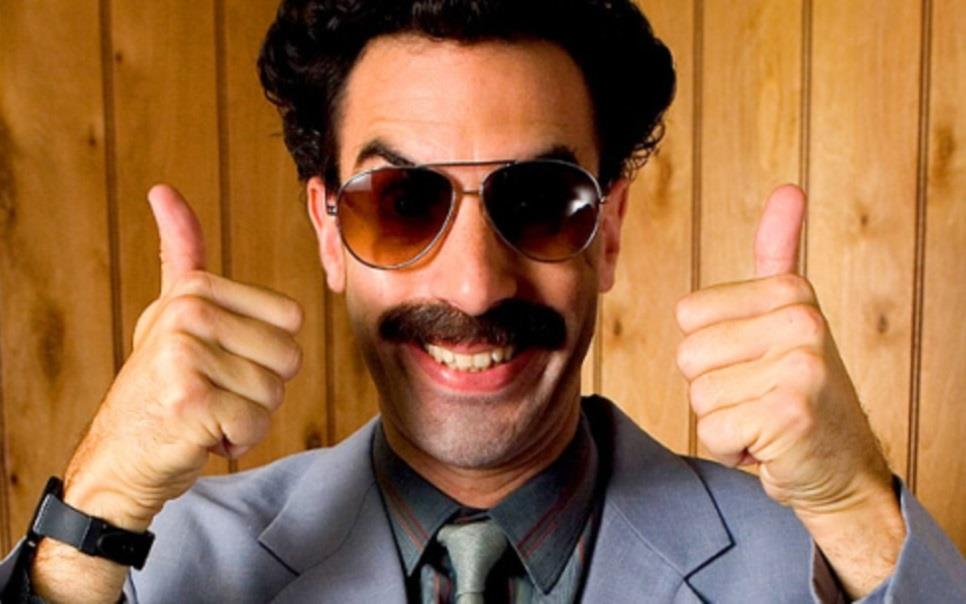 11
Обратить внимание!
В случае указания доходов от вкладов в банках и иных кредитных организациях - необходимо сопоставить сведения с разделом 4 «Сведения о счетах в банках и иных кредитных организациях» справки о доходах.
Если в разделе 4 справки о доходах отражена информация о депозитных счетах со значительными остатками на них, но при этом в разделе 1 отсутствует информация о сумме доходов, полученных в отчетном периоде в виде процентов от указанных вкладов (счетов) в банках – то необходимо проверить по выписке сумму доходов, выплаченных банком по указанным депозитным счетам.
12
Обратить внимание!
В случае отражения сведений в «Иных доходах»
В справке о доходах служащего за предыдущий год отражена информация о недвижимом имуществе, а в справке о доходах за отчетный год данный объект недвижимости отсутствует. При этом не указан доход от возможной продажи данного имущества
- Необходимо проверить отражение указанной информации в разделе 7 справки о доходах
- Представить соответствующие документы, на основании которых было осуществлено отчуждение недвижимого имущества
13
Обратить внимание!
Раздел 6 «Сведения об обязательствах имущественного характера»

В ходе заполнения подраздела 6.2. необходимо:
 При указании суммы обязательства/размера обязательства по состоянию на отчётную дату, необходимо удостоверить, что сумма обязательств и сумма размера обязательства (остаток по кредиту) составляет не менее 500 000 рублей.
14
Обеспечение соблюдения гражданскими служащими Росстата требований о предотвращении или об урегулировании конфликта интересов
МИНТРУД РОССИИ РАЗЪЯСНЯЕТ ПРИЗНАКИ БЛИЗКИХ ОТНОШЕНИЙ
(Письмо от 26 июля 2018 г. N 18-0/10/П-5146) 
- СОВМЕСТНОЕ ПРОЖИВАНИЕ
- РЕГИСТРАЦИЯ ПО ОДНОМУ МЕСТУ ЖИТЕЛЬСТВА
- ВЕДЕНИЕ ОБЩЕГО ХОЗЯЙСТВА
- НАЛИЧИЕ ОБЩИХ ВНЕБРАЧНЫХ ДЕТЕЙ
- РЕГУЛЯРНОЕ ПРОВЕДЕНИЕ СОВМЕСТНОГО ДОСУГА
- ДАРЕНИЕ ЦЕННОГО ИМУЩЕСТВА
- ОПЛАТА ДОЛГОВ, ОТДЫХА, ЛЕЧЕНИЯ, РАЗВЛЕЧЕНИЙ ДРУГОГО ЛИЦА
- ЛИБО ИНЫЕ ОБСТОЯТЕЛЬСТВА, свидетельствующие о том, что жизнь, здоровье и благополучие близкого человека дороги соответствующему должностному лицу
Должностное лицо, его близкие родственники и свойственники могут поддерживать близкие отношения с дальними родственниками (свойственниками), со своей бывшей супругой (супругом), школьными друзьями, однокурсниками, коллегами по службе (работе), бывшими соседями и иными лицами
15
Обеспечение соблюдения гражданскими служащими Росстата требований о предотвращении или об урегулировании конфликта интересов
НАЧАЛЬНИКИ И ЗАМЕСТИТЕЛИ НАЧАЛЬНИКОВ ОТДЕЛОВ 
НЕ ВПРАВЕ:
Трудоустраивать в возглавляемые ими отделы не только близких родственников, свойственников, но и иных лиц, с которыми они или их родственники или свойственники связаны имущественными, корпоративными и иными близкими отношениями, в том числе бывших супруг/супругов
ГРАЖДАНСКИЕ СЛУЖАЩИЕ
НЕ ВПРАВЕ:
УЧАСТВОВАТЬ в заседаниях Конкурсной, Аттестационной и иных комиссий
ОСУЩЕСТВЛЯТЬ подготовку документов (визировать, согласовывать, проверять) для трудоустройства, заключения государственных контрактов, договоров гражданско-правового характера;
КОНТРОЛИРОВАТЬ этапы выполнения работ, а также участвовать в приемке выполненных работ
ЕСЛИ
рассматриваются вопросы в отношении их родственников, свойственников или иных лиц, с которыми они или их родственники или свойственники связаны имущественными, корпоративными и иными близкими отношениями
16
ПРАКТИКА ИСКЛЮЧЕНИЯ СЛУЧАЕВ КОНФЛИКТА ИНТЕРЕСОВ
Контракты с физическими лицами на выполнение работ, связанных со сбором и с обработкой первичных статистических данных (далее – ГПД)

Гражданский служащий Томскстата представляет на имя руководителя уведомление в случае
ЕСЛИ
Планируется заключение ГПД с родственником, свойственником или иным близким лицом

Руководитель Томскстата (или комиссия) рассматривает уведомление на предмет наличия/отсутствия КОНФЛИКТА ИНТЕРЕСОВ


Рассматривается каждый случай совместного прохождения службы в Томскстате родственниками (свойственниками)
Служащие, состоящие в родстве (свойстве), заполняют Уведомление и представляет его ответственному по профилактике коррупционных и иных правонарушений
17
Иная оплачиваемая работа – реализация права без нарушений
Служащий вправе выполнять иную оплачиваемую работу при соблюдении следующих условий:
Служащему необходимо уведомить представителя нанимателя о намерении работать. 
К иной оплачиваемой работе относится работа как в связи с трудовыми отношениями (на основании трудового договора), так и в связи с гражданско-правовыми отношениями (авторский договор, договор возмездного оказания услуг и т.п.), в этой связи уведомление необходимо осуществить до заключения трудового или гражданско-правового договора.
Выполнение иной оплачиваемой работы не должно приводить к возникновению конфликта интересов - к ситуации, при которой личная заинтересованность служащего влияет или может повлиять на объективное исполнение им должностных обязанностей.

При истечении срока выполнения иной оплачиваемой работы и намерении вновь заниматься иной оплачиваемой работой гражданский служащий уведомляет об этом руководителя в установленном порядке. Каждый случай предполагаемых изменений (дополнений) вида деятельности, характера, места или условий работы, выполняемой гражданским служащим, требует отдельного уведомления и рассмотрения в установленном порядке.
За неуведомление или ненадлежащее уведомление руководителя о выполнении иной оплачиваемой работы гражданский служащий несет ответственность, предусмотренную законодательством Российской Федерации о государственной службе.
18
Иная оплачиваемая работа – реализация права без нарушений
УВЕДОМЛЕНИЕ об иной оплачиваемой работе представляется минимум за 14 дней до выполнения работы

Иная оплачиваемая работа выполняется СТРОГО в свободное время!!!

СОБЛЮДЕНИЕ требований статей 17, 18 Федерального закона № 79-ФЗ «О государственной гражданской службе Российской Федерации»
19
Напоминание: Ежегодно в срок до 1 апреля государственные гражданские служащие предоставляют формы об адресах сайтов.
20
СПАСИБО ЗА ВНИМАНИЕ!
21